Pevné látky
Určete koordinační číslo alkalického kovu v CsBr a NaBr. Iontový poloměr rCs = 0,169 nm, rNa = 0,095 nm a rBr = 0,195 nm.
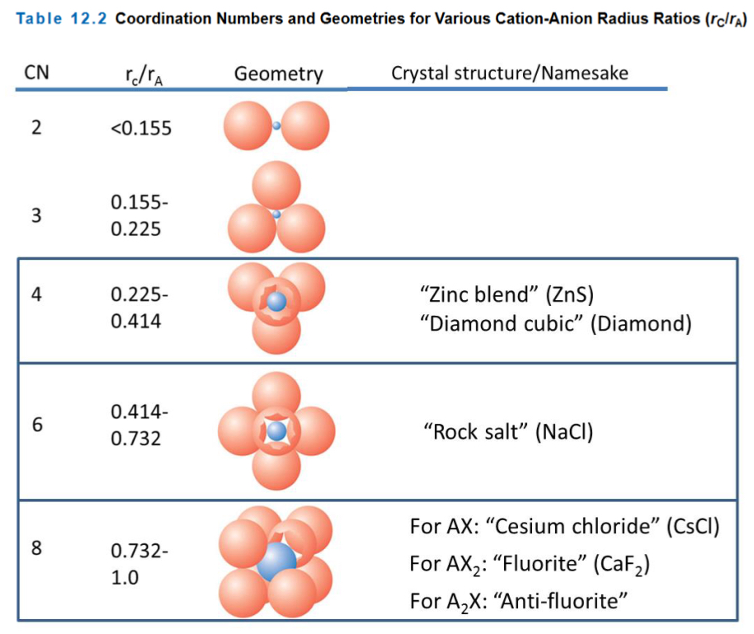 rCs/rBr = 0,867

CN = 8
rNa/rBr = 0,487

CN = 6
Určete koordinační číslo kationtů v CaS a KBr. Iontový poloměr rCa = 0,099 nm, rS = 0,184 nm, rK = 0,133 nm a rBr = 0,195 nm.
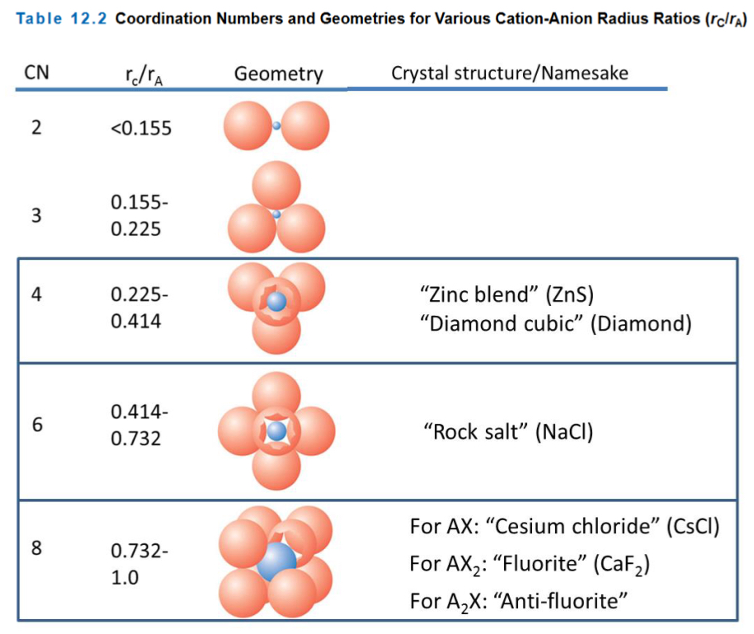 rCa/rS = 0,538

CN = 6
rK/rBr = 0,682

CN = 6
Určete koordinační číslo kovu v BeO a BaO. Iontový poloměr rBe = 0,035 nm, rBa = 0,134 nm a rO = 0,140 nm.
Určete koordinační číslo sodíku v NaF, NaCl, NaBr a NaI. Iontový poloměr rNa = 0,097 nm, rF = 0,133 nm , rCl = 0,181 nm, rBr = 0,196 nm a rI = 0,219 nm.
Určete koordinační číslo sodíku v AgF, AgCl, AgBr a AgI. Iontový poloměr rAg = 0,126 nm, rF = 0,133 nm, rCl = 0,181 nm, rBr = 0,196 nm a rI = 0,219 nm.
Určete koordinační čísla iontů kovů v LiCl, NaCl, KCl, RbCl a CsCl. Iontový poloměr rLi = 0,068 nm, rNa = 0,097 nm, rK = 0,133 nm , rRb = 0,147 nm, rCs = 0,167 nm a rCl = 0,181 nm.
Určete koordinační čísla iontů kovů v Li2O, Na2O, K2O, Rb2O a Cs2O. Iontový poloměr rLi = 0,068 nm, rNa = 0,097 nm, rK = 0,133 nm , rRb = 0,147 nm, rCs = 0,167 nm a rO = 0,140 nm.
Určete koordinační číslo sodíku v CuF2, CuCl, CuCl2, CuBr, CuBr2 a CuI. Iontový poloměr rCu(I) = 0,096 nm, rCu(II) = 0,072 nm, rF = 0,133 nm , rCl = 0,181 nm, rBr = 0,196 nm a rI = 0,219 nm.
Tvorba skel
Zachariasenova pravidla:

1. Žádný atom kyslíku není spojen s více než dvěma kationty.

2. Koordinační čísla kationtu jsou velmi malá: 3 nebo 4.
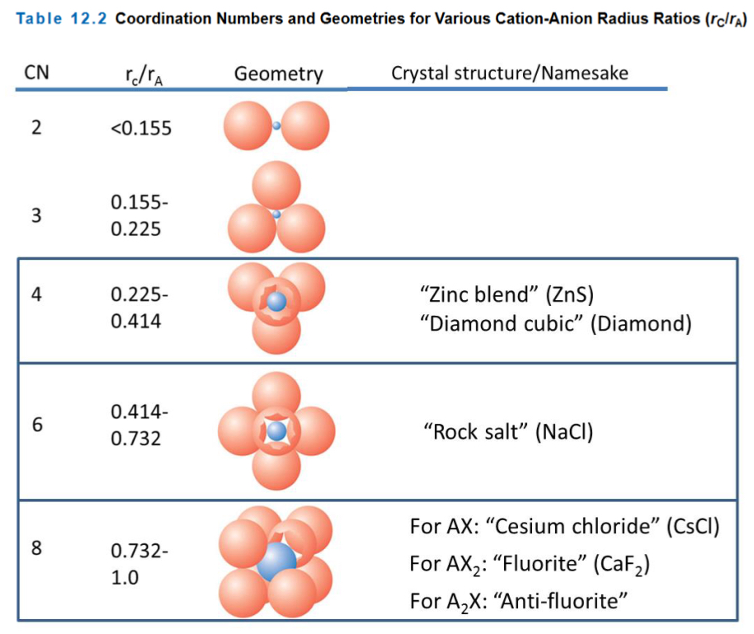 Tvoří oxid boritý skelnou fázi? Iontový poloměr rB = 0,023 nm, rO = 0,140 nm.
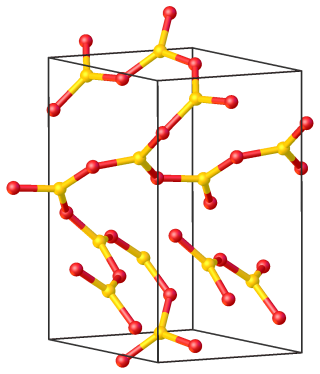 rB/rO = 0,164


CNB = 3    (splňuje 1. Zachariasenovo pravidlo)

náboj(B3+)/CNB  = náboj(O2-)/CNO = 3/3 = 2/CNO

CNO = 2    (splňuje 2. Zachariasenovo pravidlo)

B2O3 tvoří skelnou fázi (je téměř vždy sklovitý, špatně krystalizuje)
Tvoří oxid lithý skelnou fázi? Iontový poloměr rLi = 0,068 nm, rO = 0,140 nm.
rLi/rO = 0,486


CNLi = 6    (nesplňuje 1. Zachariasenovo pravidlo)

náboj(Li+)/CNLi  = náboj(O2-)/CNO = 1/6 = 2/CNO

CNO = 12    (nesplňuje 2. Zachariasenovo pravidlo)

Li2O netvoří skelnou fázi.
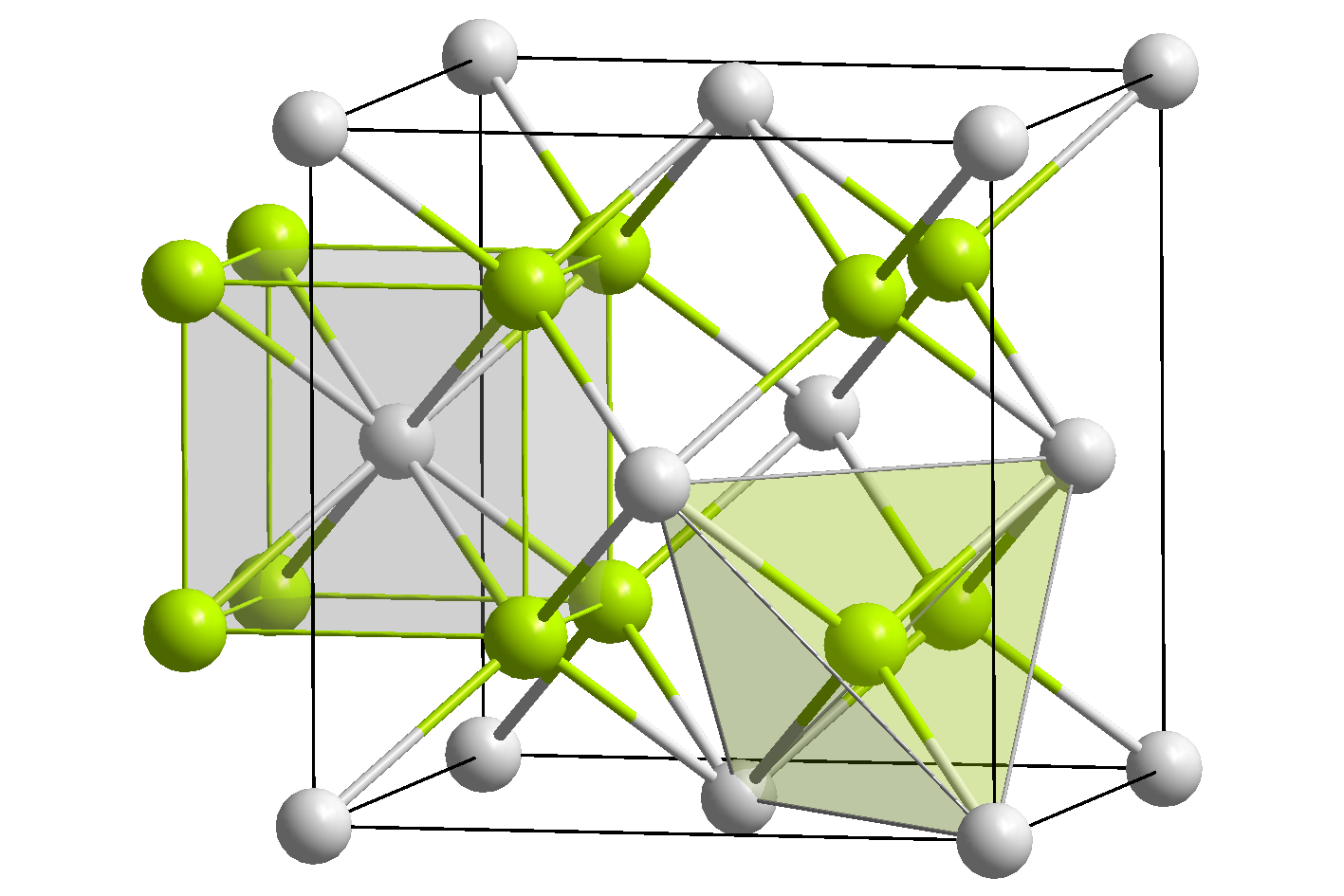 Tvoří oxid berylnatý tvořit skelnou fázi? Iontový poloměr rBe = 0,035 nm, rO = 0,140 nm.
Tvoří oxid titaničitý tvořit  skelnou fázi? Iontový poloměr rTi = 0,068 nm, rO = 0,140 nm.
Tvoří oxid olovnatý tvořit  skelnou fázi? Iontový poloměr rPb = 0,120 nm, rO = 0,140 nm.
Tvoří oxid hlinitý tvořit skelnou fázi? Iontový poloměr rAl = 0,051 nm, rO = 0,140 nm.
Tvoří oxid křemičitý tvořit skelnou fázi? Iontový poloměr rSi = 0,042 nm, rO = 0,140 nm.
Může oxid arsenitý tvořit skelnou fázi? Iontový poloměr rAs = 0,058 nm, rO = 0,140 nm.
Může oxid cíničitý tvořit skelnou fázi? Iontový poloměr rSn = 0,071 nm, rO = 0,140 nm.
Pásová struktura a barva
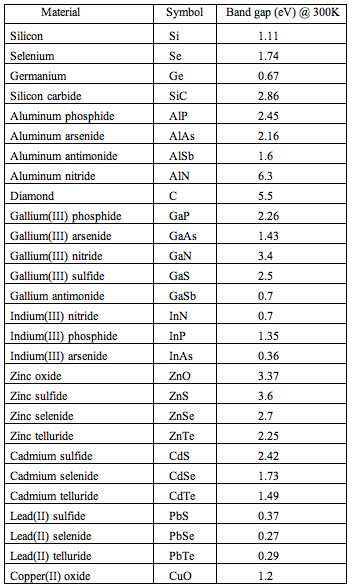 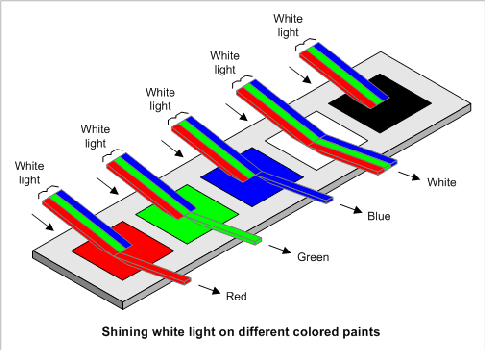 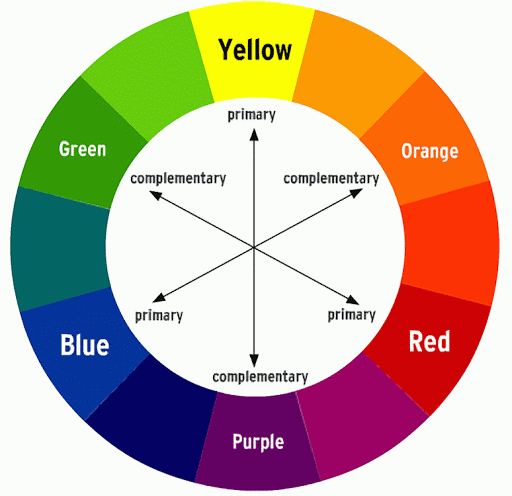 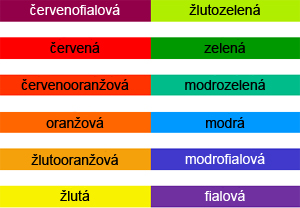 Příklad:   
 
Sulfid kademnatý (CdS) má šířku zakázaného pásu 2.4 eV. Odhadněte jeho barvu.


Eg = 2.4 eV = 2.4 x 1.602177⋅10-19 J  = 3.84⋅10-19 J     (h = Planckova konstanta)

νmin = Eg/h = 3.84⋅10-19 J / 6.626⋅10-34 J . s-1 = 5.8⋅1014 s-1  (c = rychlost světla ve vakuu)

λmax = c/ νmin = 299792458 m.s-1 / 5.8⋅1014 s-1 = 517 nm    =>   zelená barva

Maximální absorbovaná vlnová délka odpovídá zelené barvě, vyšší vlnové délky odpovídající žluté, oranžové a červené barvě absorbovány nejsou. Proto je CdS žlutý až žlutooranžový.
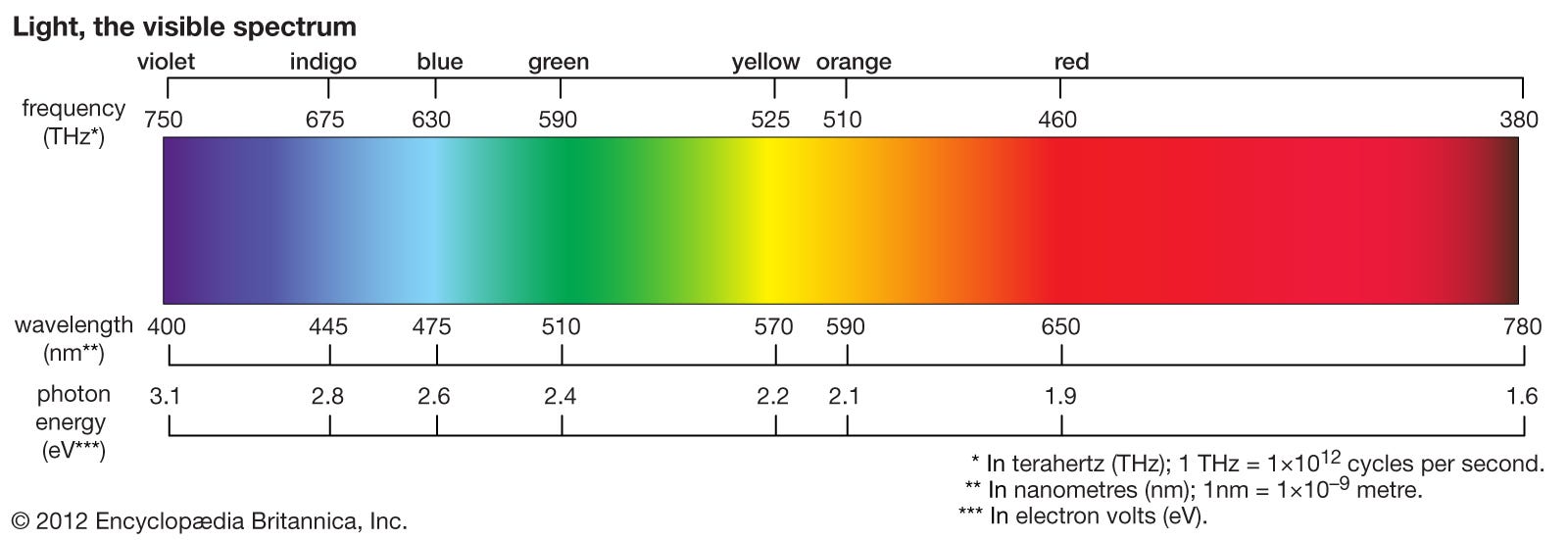 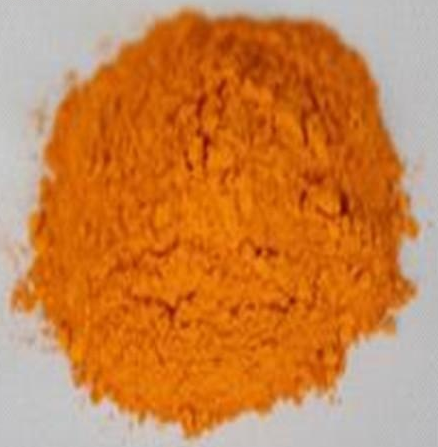 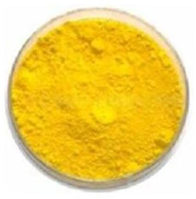 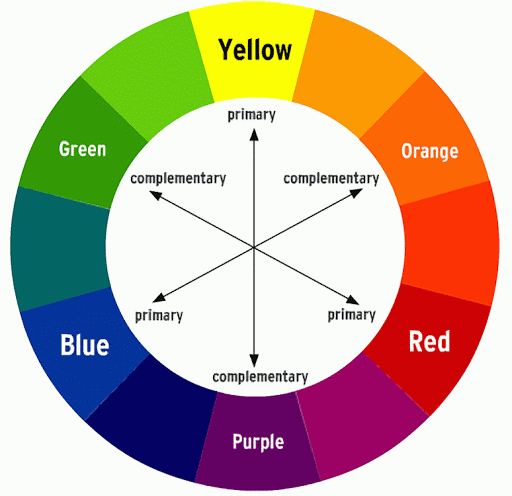 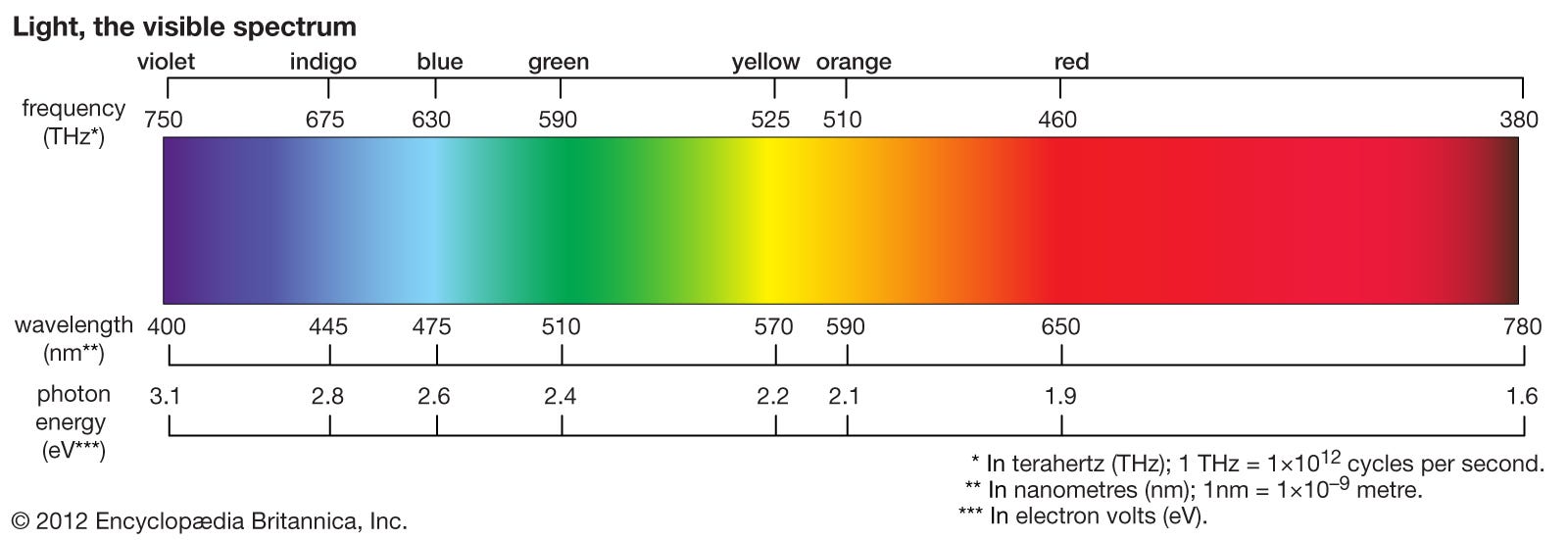 Karbid křemíku(SiC) má šířku zakázaného pásu 2.86 eV. Odhadněte jeho barvu.
Sulfid galitý (Ga2S3) má šířku zakázaného pásu 2.5 eV. Odhadněte jeho barvu.
Oxid zinečnatý (ZnO) má šířku zakázaného pásu 3.37 eV. Odhadněte jeho barvu.
Oxid měďnatý (CuO, tenorit) má šířku zakázaného pásu 1.1 eV. Odhadněte jeho barvu.
Diamant má šířku zakázaného pásu 5.5 eV. Odhadněte jeho barvu.
Acidobazické reakce
Co vznikne v první fázi při zavádění chlorovodíku do ethanolu?
H-Cl + C2H5-OH = C2H5-OH2+ + Cl-
Jak bude reagovat hydrazin s vodou v poměru 1:1?
H-OH + H2N-NH2 = H2N-NH3+ + OH-
Co vznikne vzájemnou reakcí fluoridu boritého s amoniakem?
BF3 + |NH3 = F3B-NH3+
Co vznikne vzájemnou reakcí amoniaku s bromovodíkem?
HBr + |NH3 = NH4+ Br-
Budou spolu reagovat alan s hydridem lithným?
Li+ H- + AlH3 = Li+ [AlH4]-
Jak bude reagovat fluorid boritý s fluorovodíkem?
HF + BF3 = H+ [BF4]-
Doplňte následující reakce:
Al(OH)3 + NaOH

CH3COOH + HCl

H2N-NH2 + H2SO4

AlCl3 + HCl

FeCl3 + Cl-

HClO4 + H2SO4
Jakou bude mít acidobazickou reakci roztok:

				chloridu železitého
	
			octanu sodného

			fluoridu sodného

			síranu amonného

			sulfidu sodného
Jaká bude reakce vodných roztoků solí?

NaCN, KClO4, CH3COOK, Na2CO3, CuSO4, K2S
Které z uvedených solí lze použít na přípravu zásaditých roztoků?

Ca(OH)2, NaCl, CH3COONa, NH4Br, CO2, K3PO4
Které z uvedených solí lze použít na přípravu neutrálních roztoků?

KCN, H3BO3, KNO3, NaCl, Cl2, KOH, FeCl3, O2, CH3COONH4
Které z uvedených solí lze použít na přípravu kyselých roztoků?

NH4Cl, KBr, K2S, NaNO2, NaCN, K2CO3, FeCl3